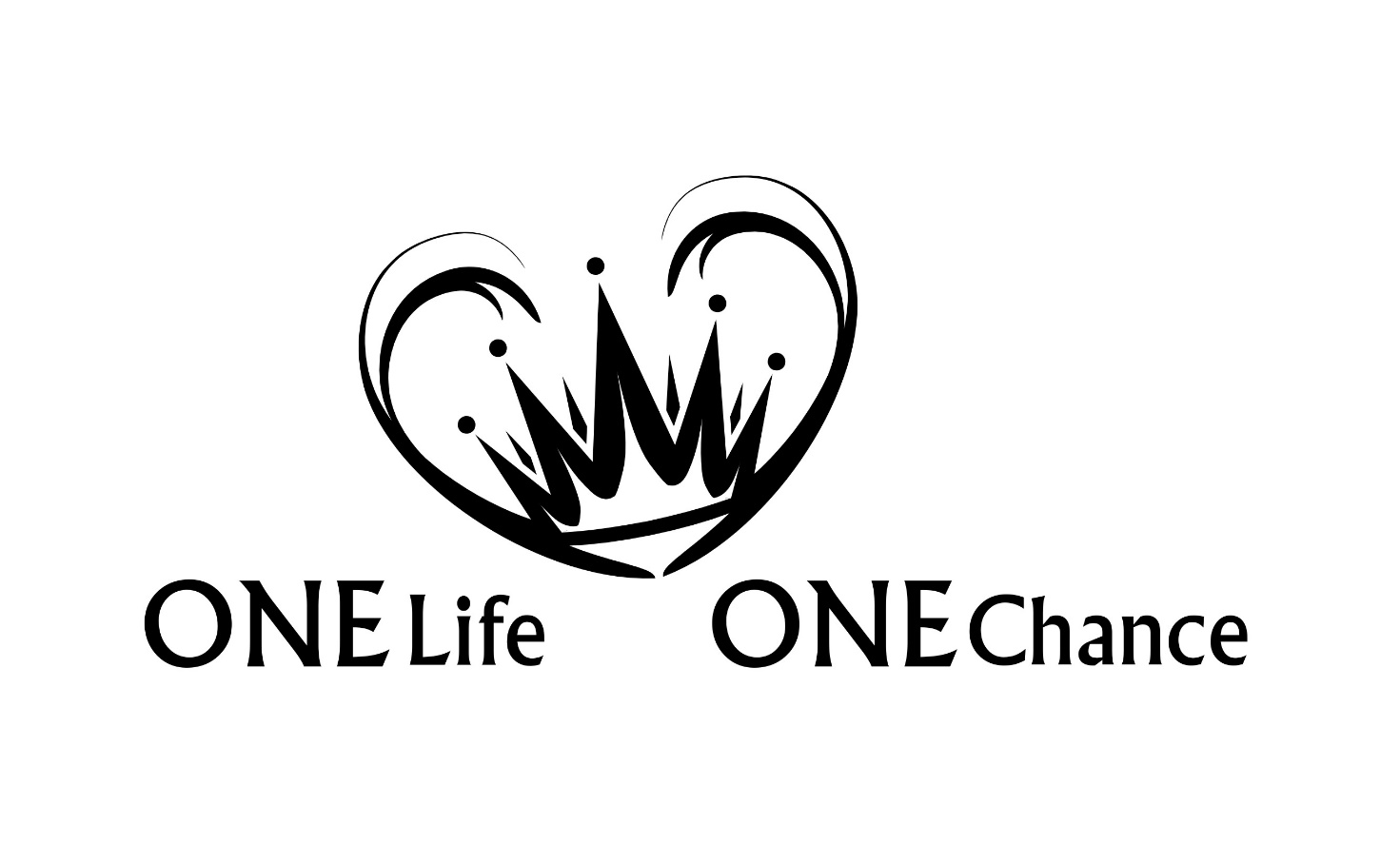 Jesaja Teil 5
Jesaja
Kapitel: 66 | Verse:  1292
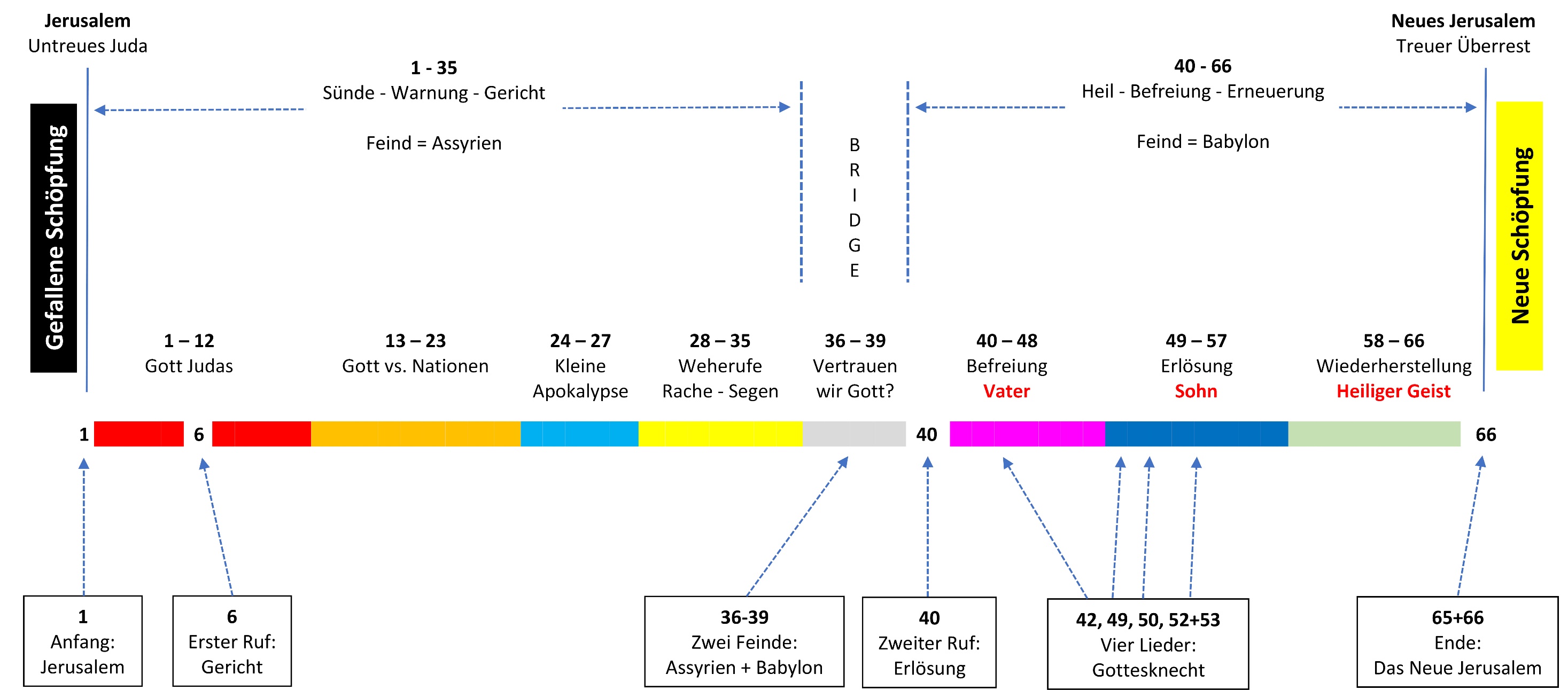 Das Evangelium von Jesus hat eine andere Botschaft: "Jeder 
Mensch ist sündig und ermangelt die Herrlichkeit Gottes." (Röm 3,23) 
Das Kreuz hat die Botschaft, dass ein sündloser Mensch 
stellvertretend für die Sünden der Menschen sterben muss. 
Erlösung ist nicht möglich durch Zugehörigkeit eines Glaubens 
oder eines Volkes durch natürliche Geburt, sondern durch 
persönliche Umkehr und Sündenbekenntnis allein. 
Gotteskindschaft kommt allein durch das Anrufen (Flehen) 
des Erlösers Jesus Christus um Vergebung und Herrschaft. "Jeder, 
der den Namen des Herrn anruft, wird gerettet werden." (Röm 10,13)
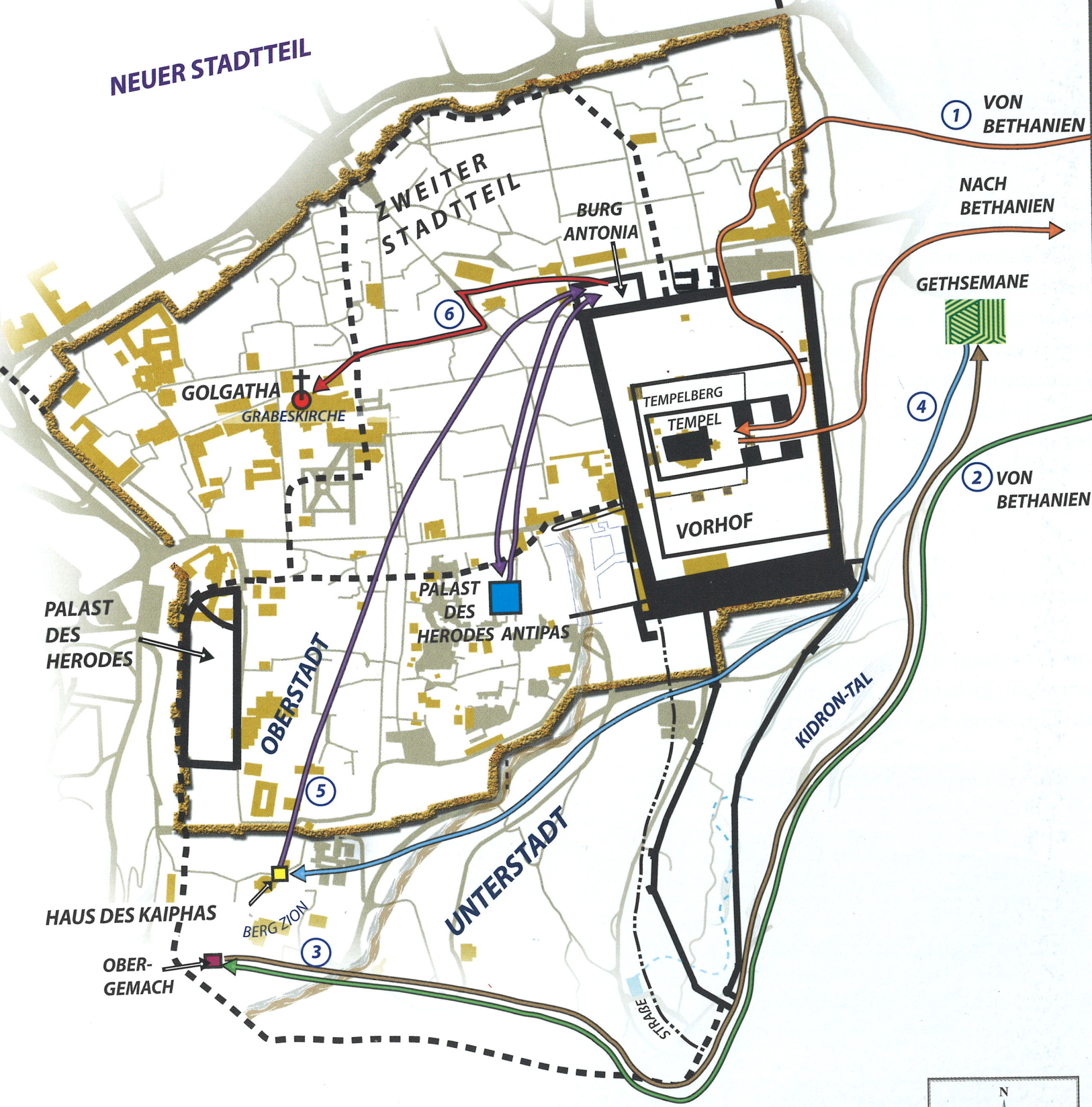 Die historischen und 
geographischen Karten 
Israels S. 168
Das verdrängte Kapitel des Judentums
Es passiert heute oft, dass Rabbiner behaupten, dass dieser 
Abschnitt nicht vom Messias spricht, sondern davon, dass Israel 
in einer heidnischen Welt leidet. Manche von ihnen gehen sogar 
so weit zu sagen, dass dies immer die traditionelle Sichtweise des 
Judentums war. Dabei rechnen sie mit der Unwissenheit ihrer Zuhörer. 
Alle alten jüdischen Schriften – die Mischna und die Gemara 
(also der Talmud), die Midraschim und viele andere – bezogen 
Jes 52,13-53,12 auf die messianische Person. Der erste Rabbiner, 
der etwas anderes behauptete, war Raschi (um 1050 n. Chr.).
							(Arnold Fruchtenbaum)
Das verdrängte Kapitel des Judentums
Darum wird dieses Kp 53 "Das verdrängte Kapitel des Judentums 
genannt." Doch für Menschen, die mit Juden zu tun haben, ist 
dieses Kp 53 eine sehr gute Möglichkeit aufzuzeigen, dass der 
Messias bei seinem ersten Kommen gekommen ist, um das 
persönliche Sünden-, bzw. Herrschaftsproblem zu lösen. Beim 
zweiten Kommen des Messias wird das politische Problem gelöst 
werden. Herrschaft und Segen wird dann von Jerusalem ausgehen 
und der Messias (Gottesknecht) wird in seinem Friedensreich 1000 
Jahre mit eisernem Zepter über die ganze Welt regieren.
Jes 52,13-15 fasst das gesamte Kp 53 zusammen, 
und Jes 53,1-12 geht auf diese drei Verse ein.
Siehe, mein Knecht wird weise handeln - Jes 52,13-15
Siehe, mein Knecht wird einsichtig handeln, er wird erhoben 
sein, erhöht werden und sehr erhaben sein. 14 Gleichwie sich 
viele über dich entsetzten — so sehr war sein Angesicht entstellt, 
mehr als das irgendeines Mannes, und seine Gestalt mehr als die 
der Menschenkinder —, 15 genauso wird er viele Heidenvölker in 
Erstaunen setzen, und Könige werden vor ihm den Mund schließen. 
Denn was ihnen nie erzählt worden war, das werden sie sehen, 
und was sie nie gehört hatten, werden sie wahrnehmen.
Wer hat unserer Verkündigung geglaubt? - Jes 53,1-3
Wer hat unserer Verkündigung geglaubt, und der Arm des 
HERRN, wem ist er geoffenbart worden? 2 Er wuchs auf vor ihm 
wie ein Schössling, wie ein Wurzelspross aus dürrem Erdreich. 
Er hatte keine Gestalt und keine Pracht; wir sahen ihn, aber sein 
Anblick gefiel uns nicht. 3 Verachtet war er und verlassen von 
den Menschen, ein Mann der Schmerzen und mit Leiden vertraut; 
wie einer, vor dem man das Angesicht verbirgt, so verachtet war 
er, und wir achteten ihn nicht.
Fürwahr, er hat unsere Krankheit getragen und 
unsere Schmerzen auf sich geladen – Jes 53,4-6
Fürwahr, er hat unsere Krankheit [Leiden] getragen und unsere 
Schmerzen auf sich geladen; wir aber hielten ihn für bestraft, 
von Gott geschlagen und niedergebeugt. 5 Doch er wurde um 
unserer Übertretungen willen durchbohrt, wegen unserer 
Missetaten zerschlagen; die Strafe lag auf ihm, damit wir Frieden 
hätten, und durch seine Wunden sind wir geheilt worden. 6 Wir 
alle gingen in die Irre wie Schafe, jeder wandte sich auf seinen Weg; 
aber der HERR warf unser aller Schuld auf ihn.
Er wurde misshandelt, aber er beugte sich und 
tat seinen Mund nicht auf – Jes 53,7-9
Er wurde misshandelt, aber er beugte sich und tat seinen Mund 
nicht auf, wie ein Lamm, das zur Schlachtbank geführt wird, und 
wie ein Schaf, das verstummt vor seinem Scherer und seinen 
Mund nicht auftut. 8 Infolge von Drangsal und Gericht wurde 
er weggenommen; wer will aber sein Geschlecht beschreiben? 
Denn er wurde aus dem Land der Lebendigen weggerissen; 
wegen der Übertretung meines Volkes hat ihn Strafe getroffen. 
9 Und man bestimmte sein Grab bei Gottlosen, aber bei einem 
Reichen [war er] in seinem Tod, weil er kein Unrecht getan hatte 
und kein Betrug in seinem Mund gewesen war.
Aber dem HERRN gefiel es, ihn zu zerschlagen – Jes 53,10-12
Aber dem HERRN gefiel es, ihn zu zerschlagen; er ließ ihn leiden. 
Wenn er sein Leben zum Schuldopfer gegeben hat, so wird er 
Nachkommen sehen und seine Tage verlängern; und das Vorhaben 
des HERRN wird in seiner Hand gelingen. 11 Nachdem seine Seele 
Mühsal erlitten hat, wird er seine Lust sehen und die Fülle haben; 
durch seine Erkenntnis wird mein Knecht, der Gerechte, viele 
gerecht machen, und ihre Sünden wird er tragen. 12 Darum will 
ich ihm die Vielen zum Anteil geben, und er wird Starke zum Raub 
erhalten, dafür, dass er seine Seele dem Tod preisgegeben hat und 
sich unter die Übeltäter zählen ließ und die Sünde vieler getragen 
und für die Übeltäter gebetet hat.
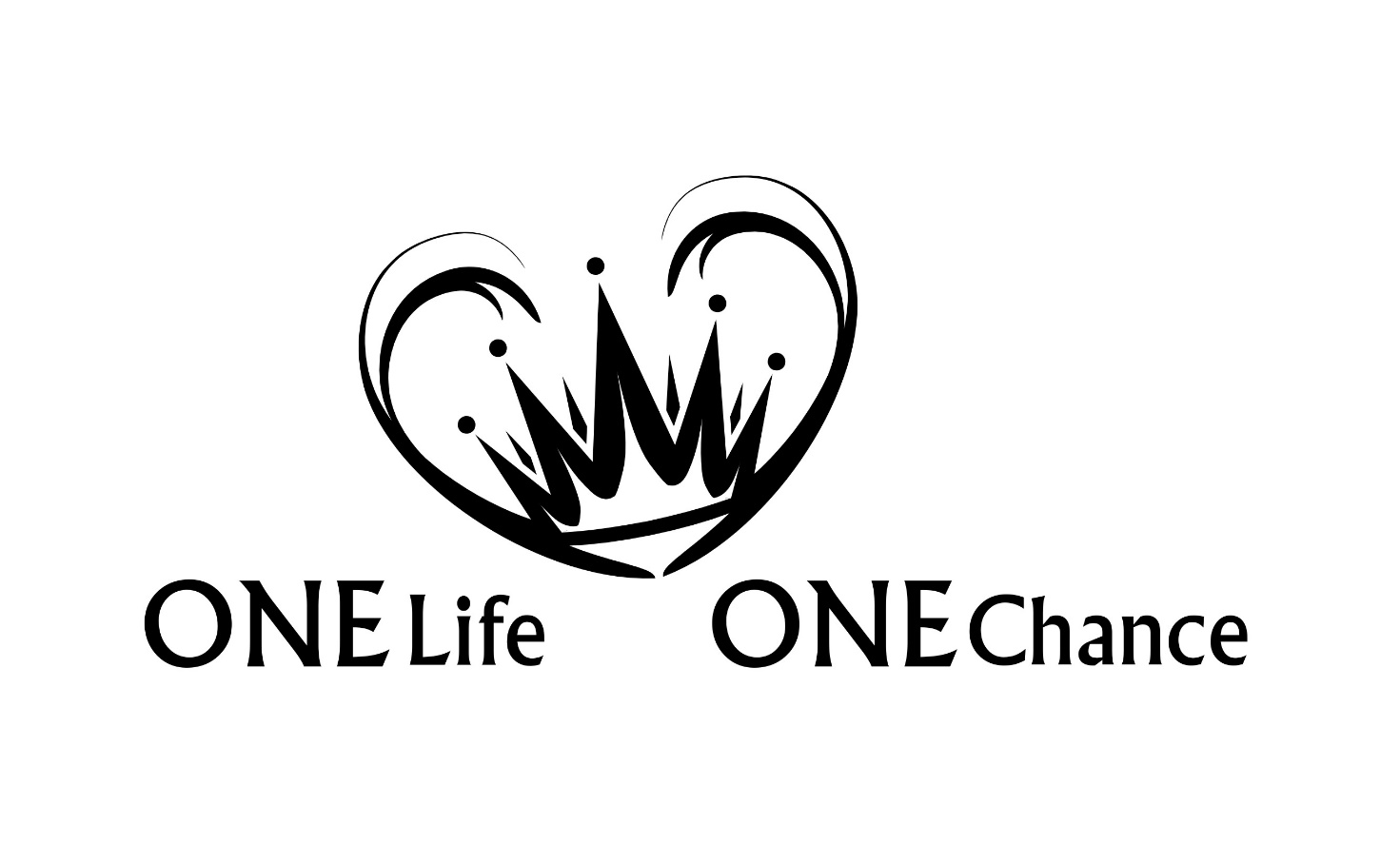 Jesaja Teil 5